a step-by-step guide to submitting to Academic Works: student posters
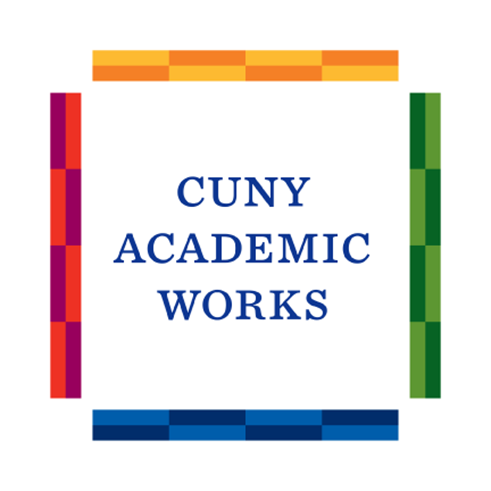 Prof. Monica BergerNYCCT LibraryMay 2, 2018
Get ready to submit
find your poster
Check in with your mentor about sharing your poster in Academic Works
Step 1 Go to CUNY Academic Works https://academicworks.cuny.edu/
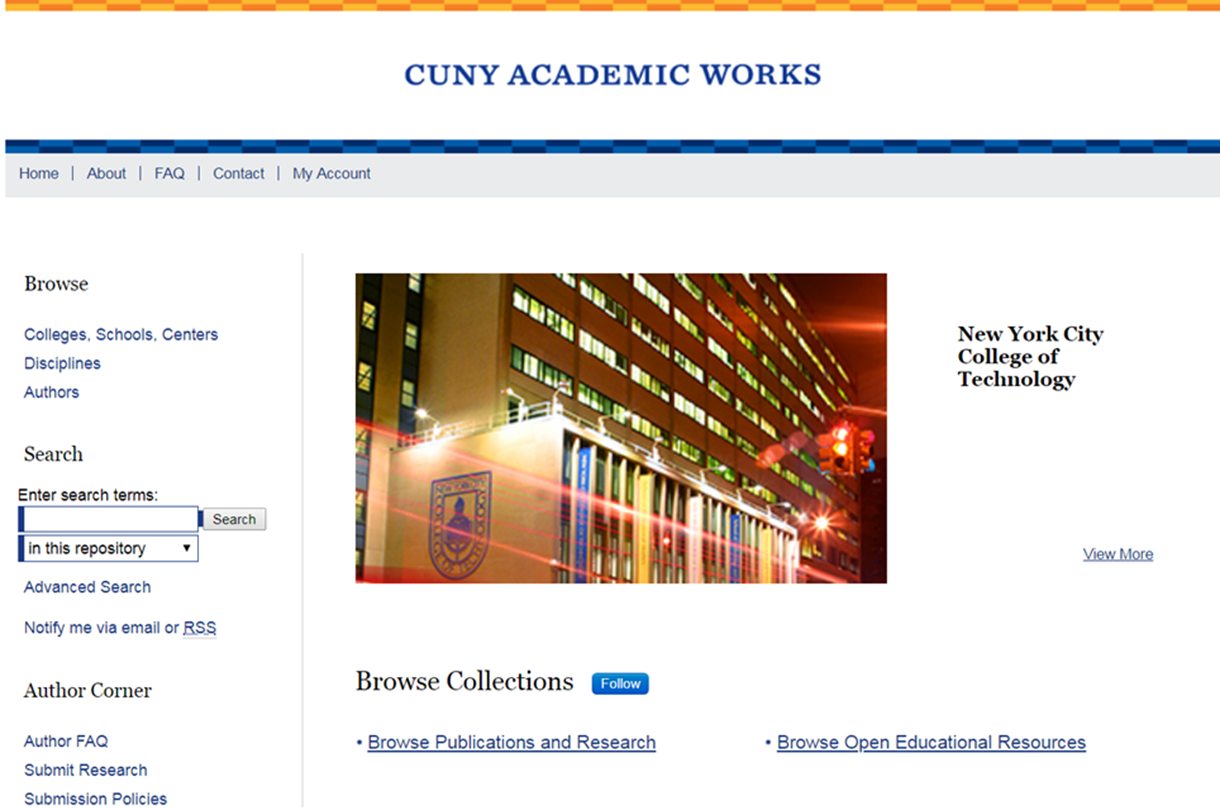 Step 2 Under AUTHOR CORNER, select SUBMIT RESEARCH
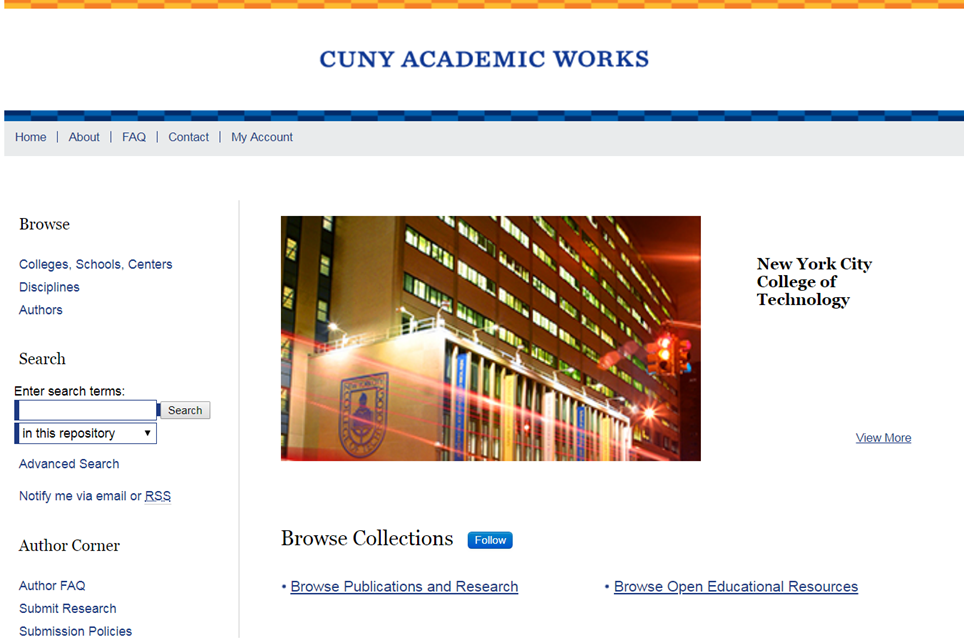 Step 3 Browse to NYCCT and select PUBLICATIONS AND RESEARCH for scholarship and OER for OER
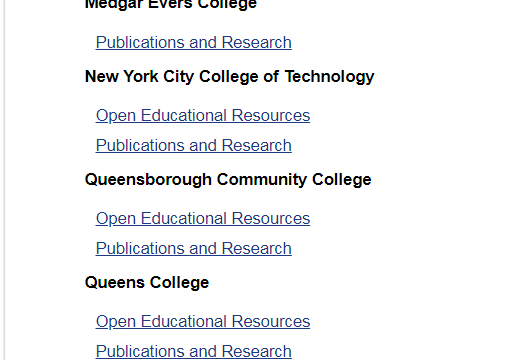 Step 4 create new account: use your City Tech email
Step 5 fill out the form: title. Use standard capitalization
Step 6 fill out the form: authors. If you have a co-author, asking their permission to add to Academic Works is a courtesy but not a requirement.  Click the green button to add an author
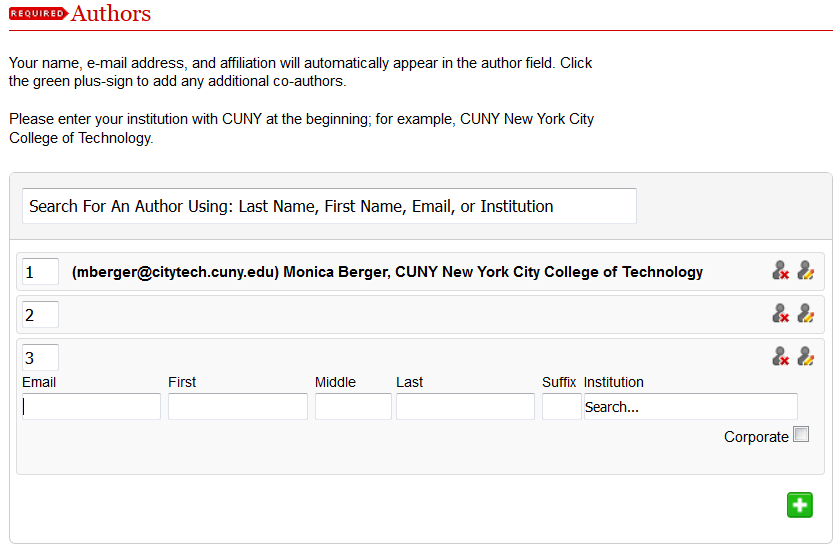 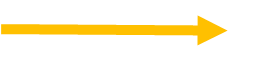 Step 7 affiliations at CUNY. Click on NYCCT to expand and then select your major and, if different, the department of your mentor. Add to the right hand box
Step 8 document type. Select POSTER from the dropdown menu
Step 9 publication date: the year is required
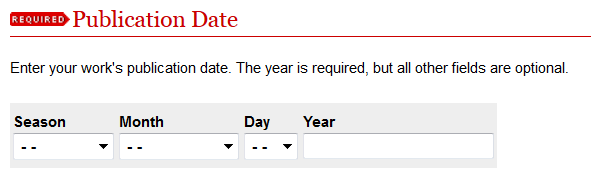 Step 10 embargo period: not needed for posters
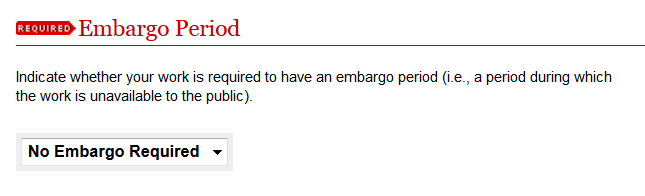 Step 11 keywords: copy and paste from your article (OPTIONAL)
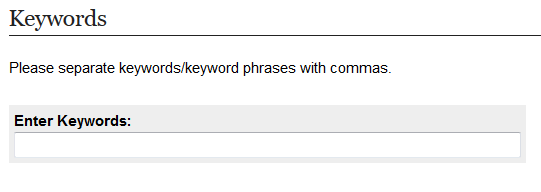 Step 12 disciplines. Add as many as appropriate (OPTIONAL)
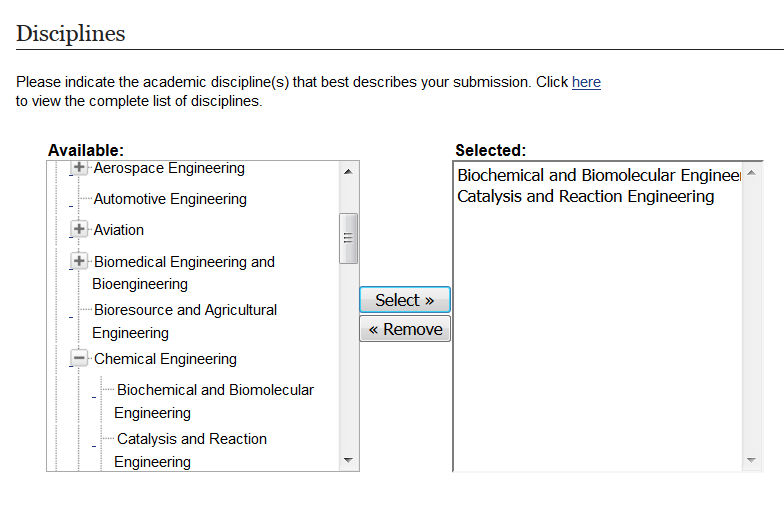 Step 13 language. Select from the dropdown menu
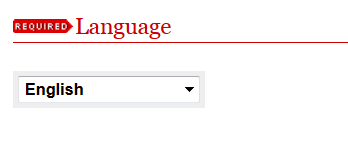 Step 14 abstract. Copy and paste your abstract. Helps boost your article in Google Scholar (OPTIONAL)
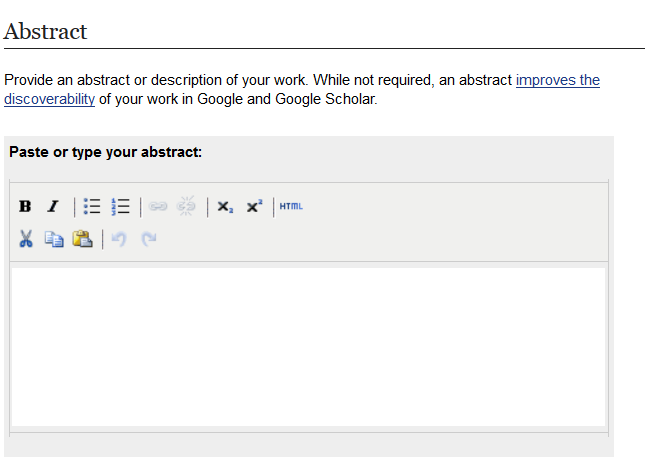 Step 15 comments. Add a note so we know your work is part of the poster session as follows below
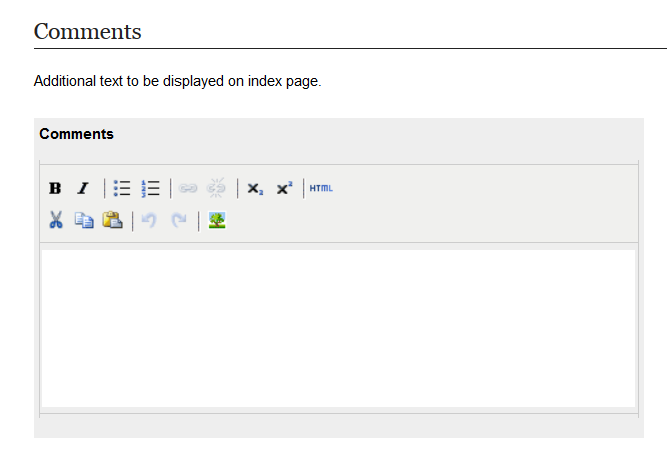 This poster was presented as the 28th Semi-Annual Honors and Undergraduate Research Scholars Poster Presentation at New York City College of Technology, May 2, 2018.
Step 16 citation. (OPTIONAL)
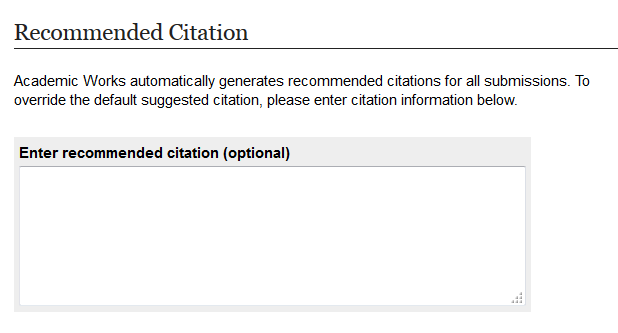 Step 18 upload your poster as a PPT or PDF
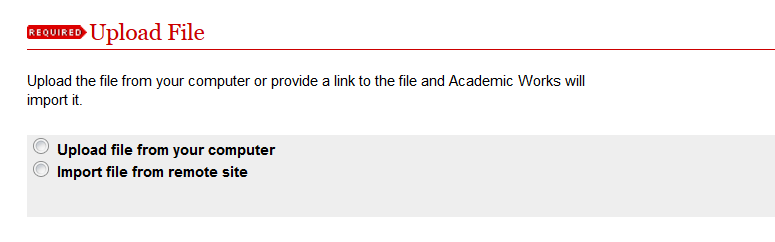 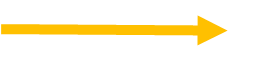 Step 19 additional files: upload supplemental material including images, handouts, etc. (OPTIONAL)
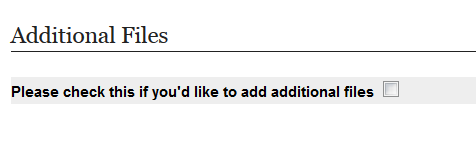 Step 20 SUBMIT. Now your submission will go to an administrator for approval. If no changes are needed, it will go live after a brief delay
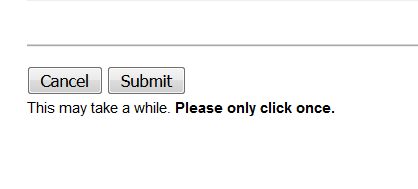 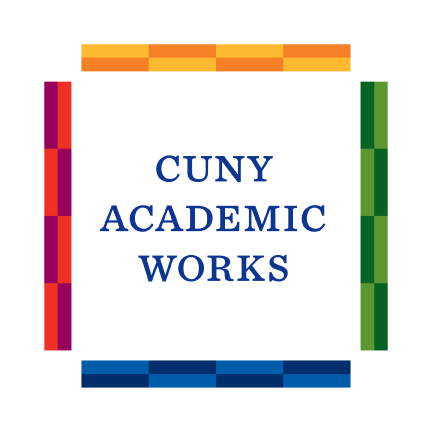 That’s it. Hurrah!
Need help? Call Prof. Monica Berger at 260-5488 or mberger@citytech.cuny.edu